Jakub Ešpandr
24 years
Czech Republic
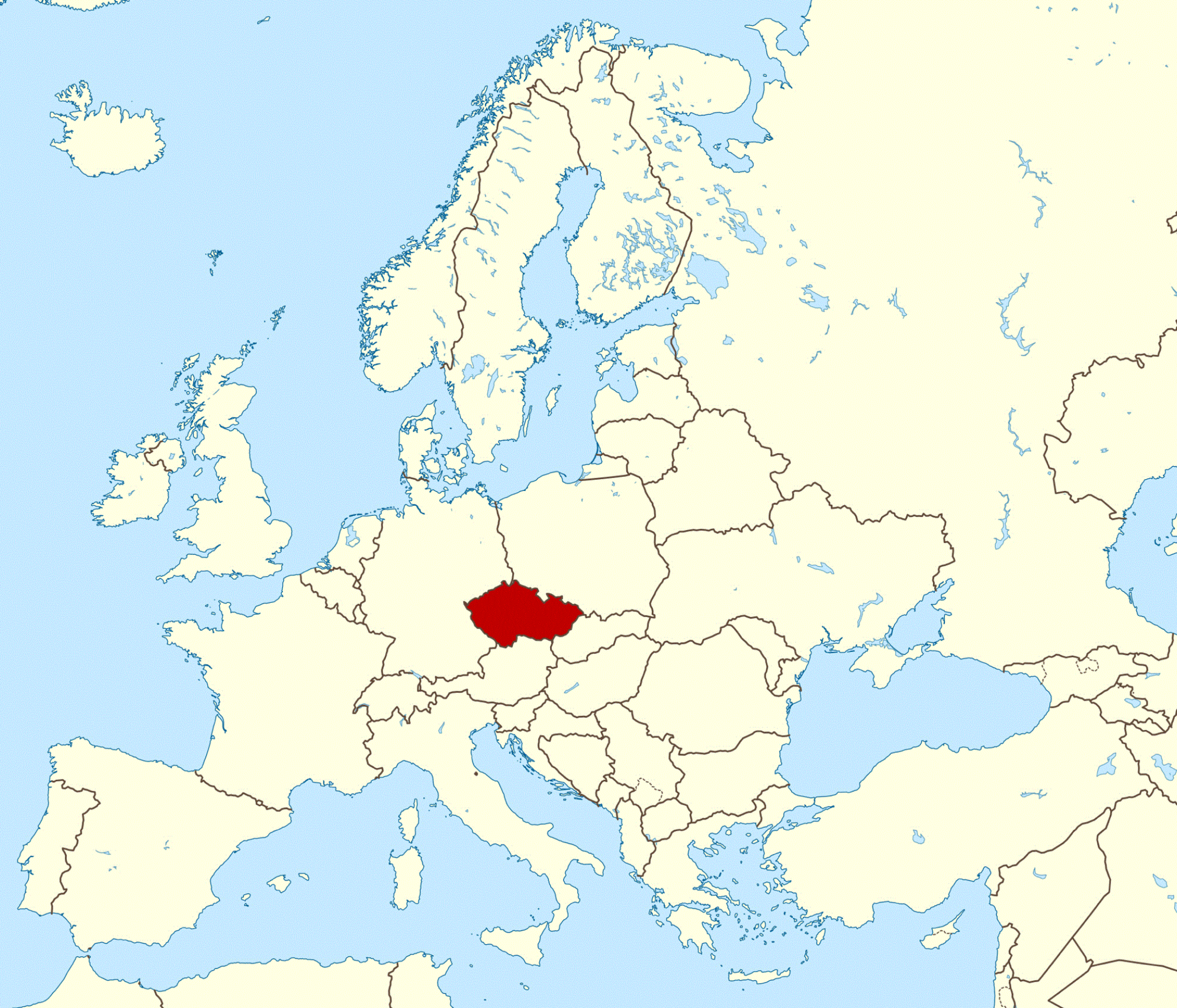 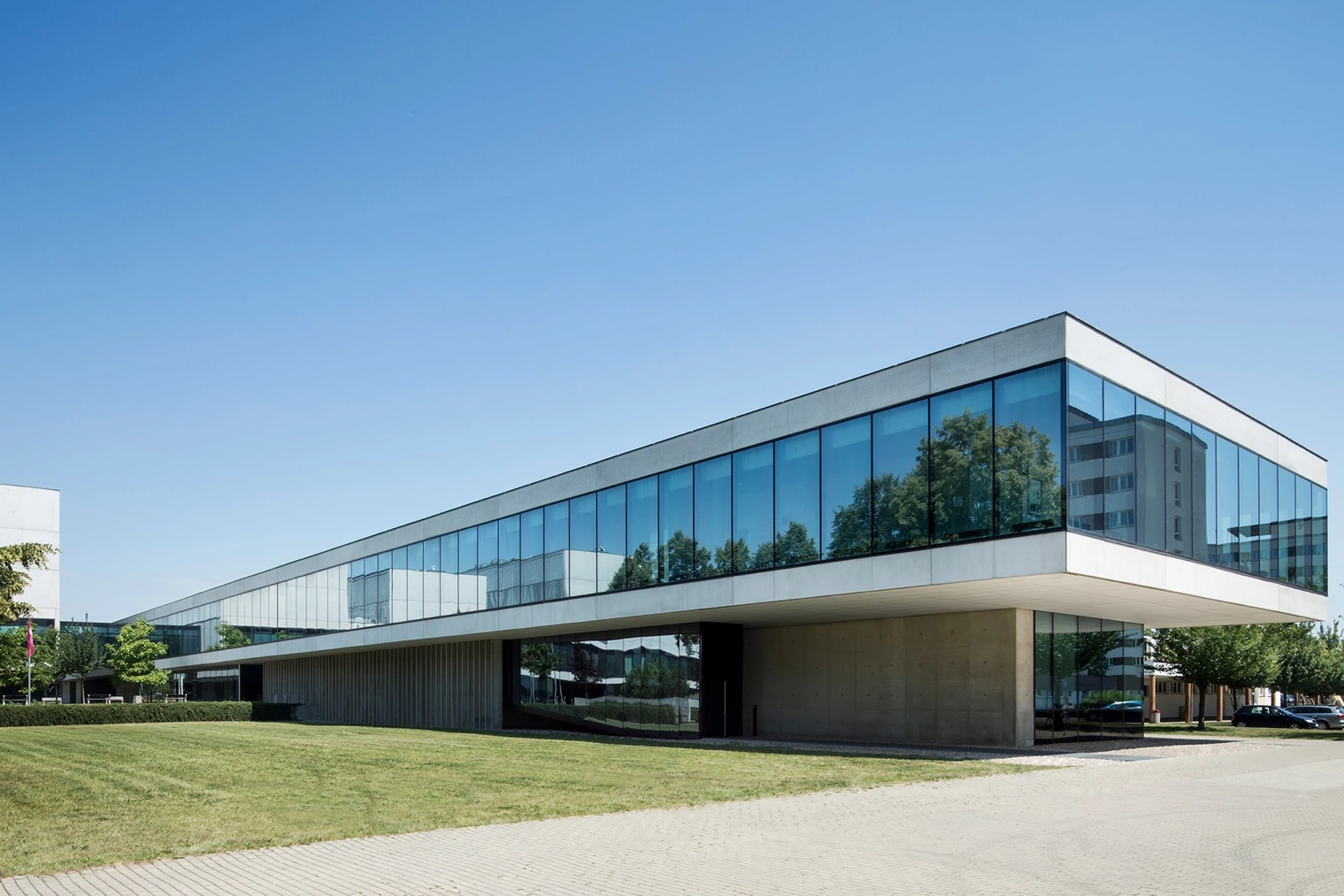 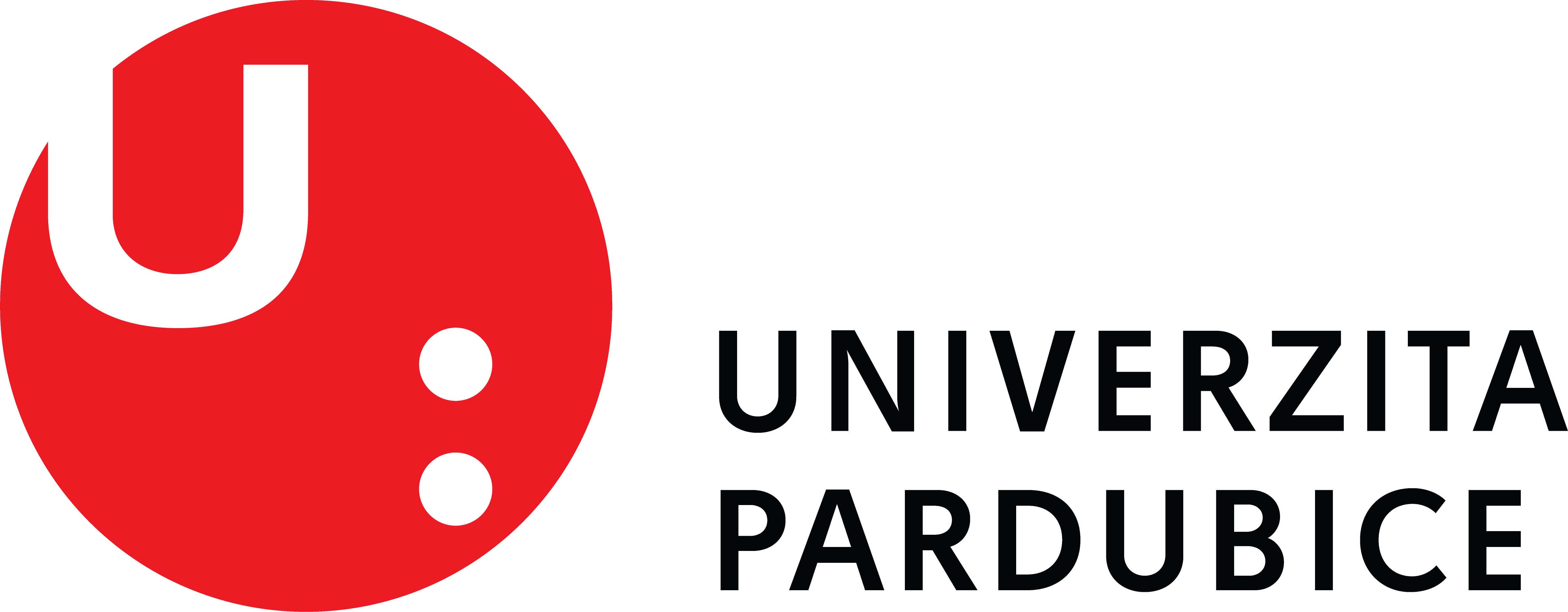 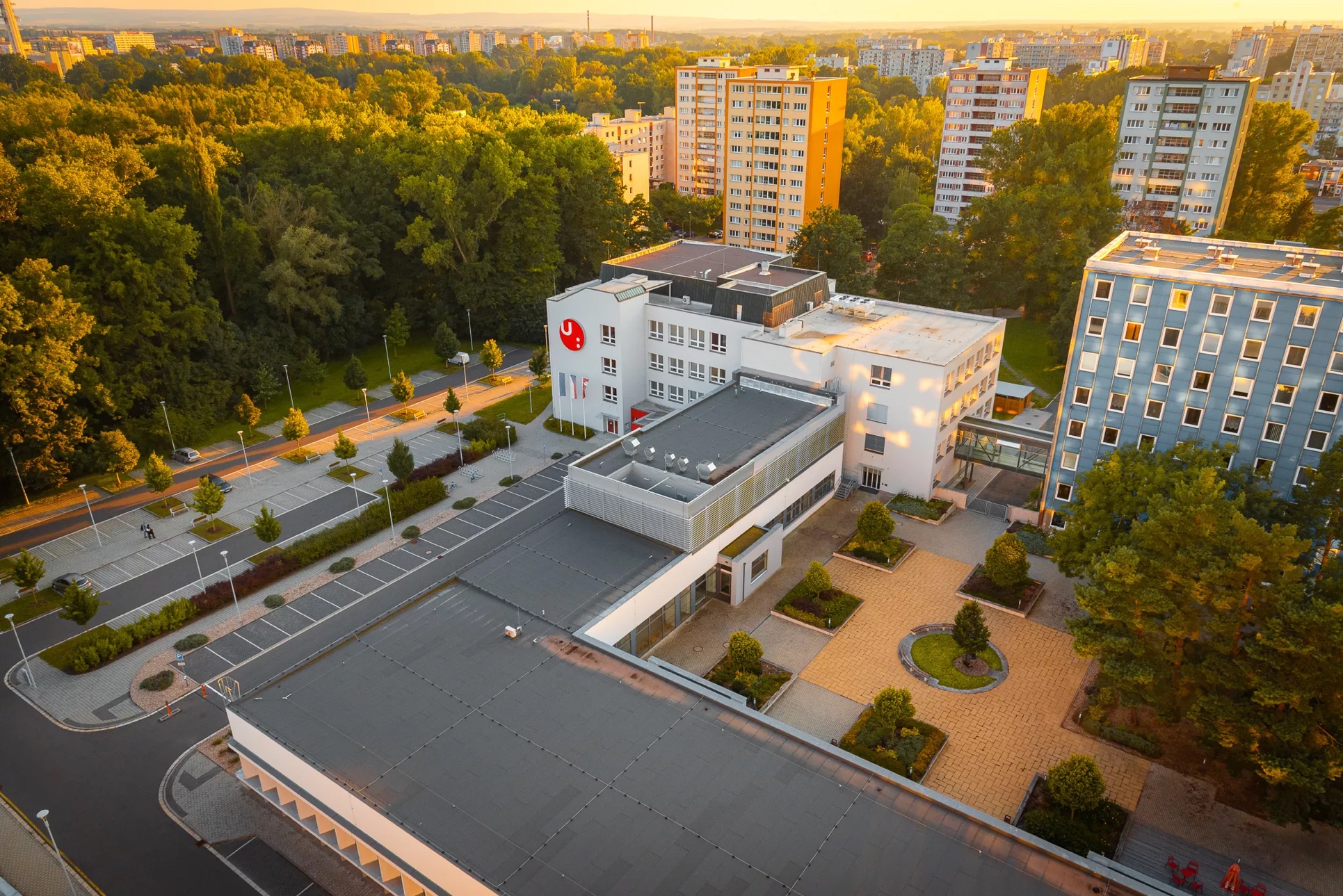 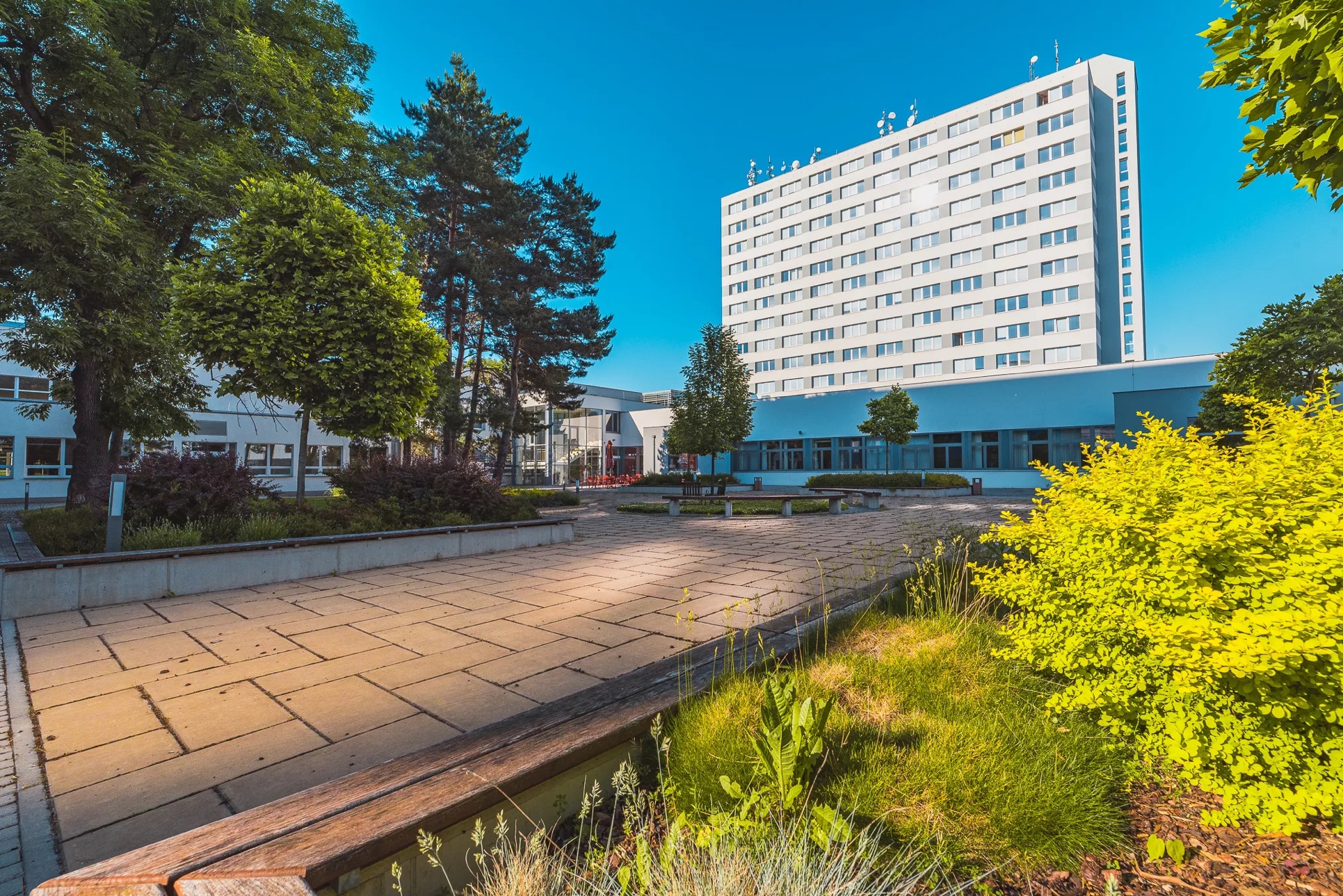 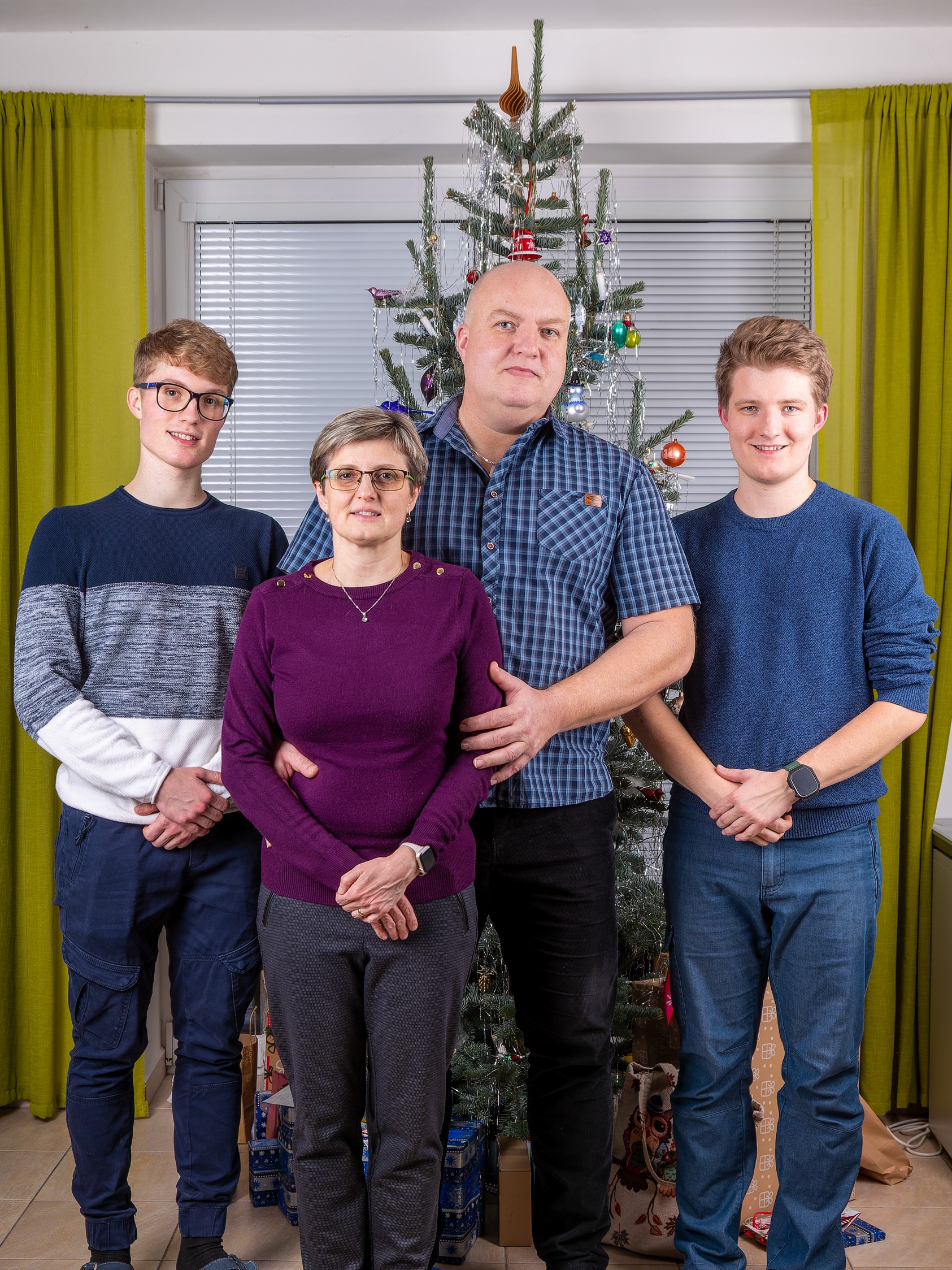 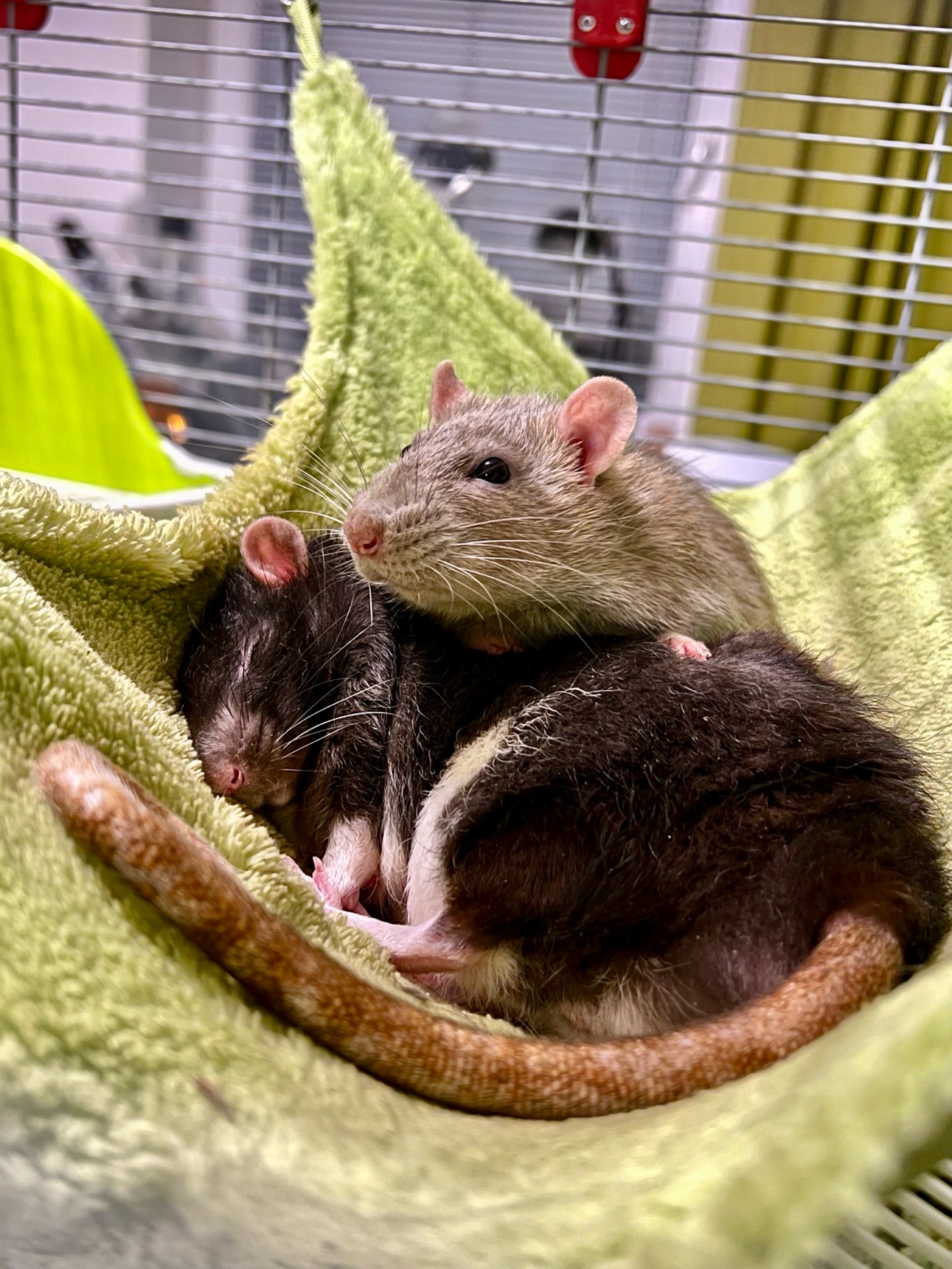 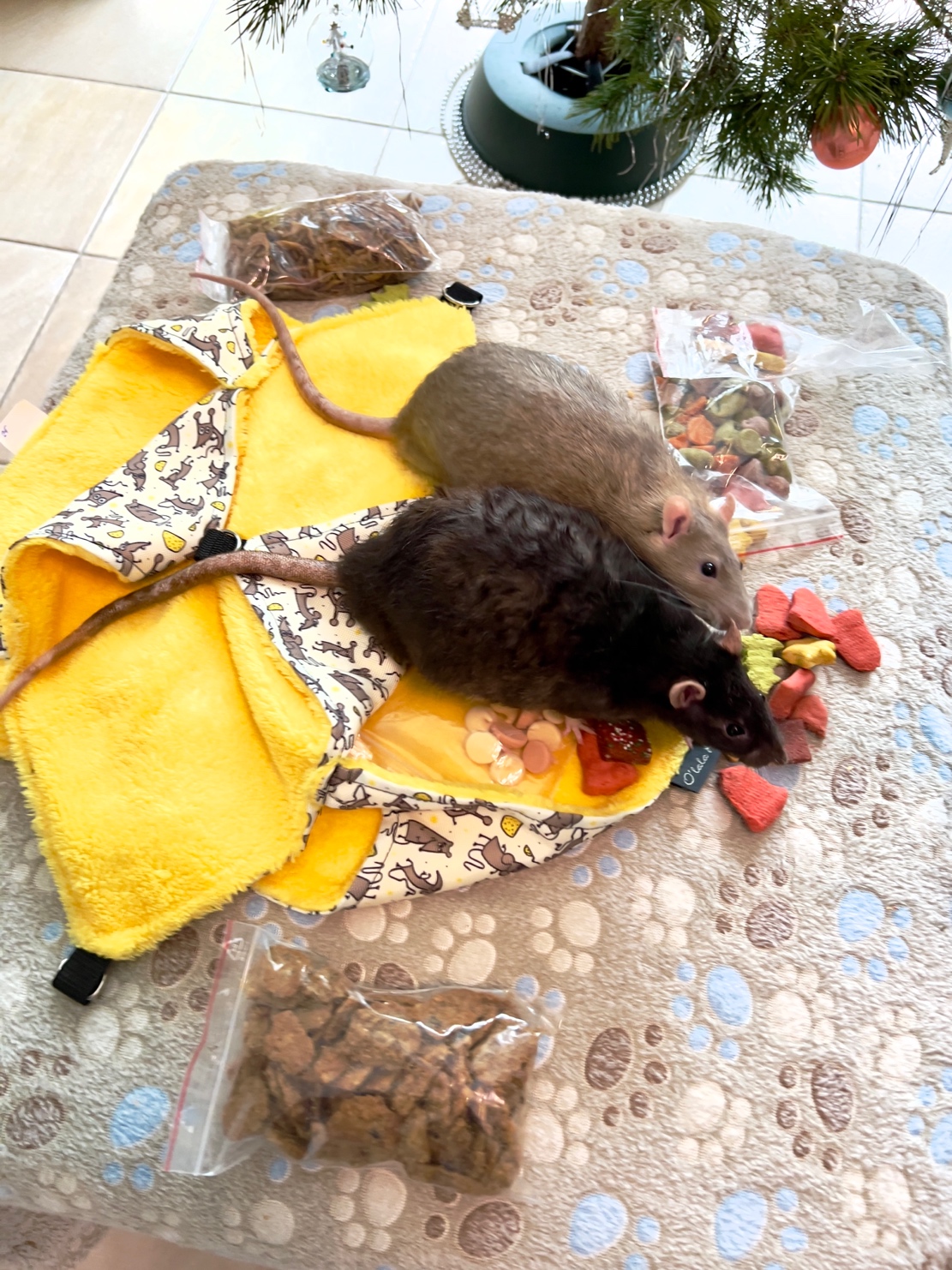 chǒngwù lǎoshǔ – 宠物老鼠
pet rat (fancy rat)
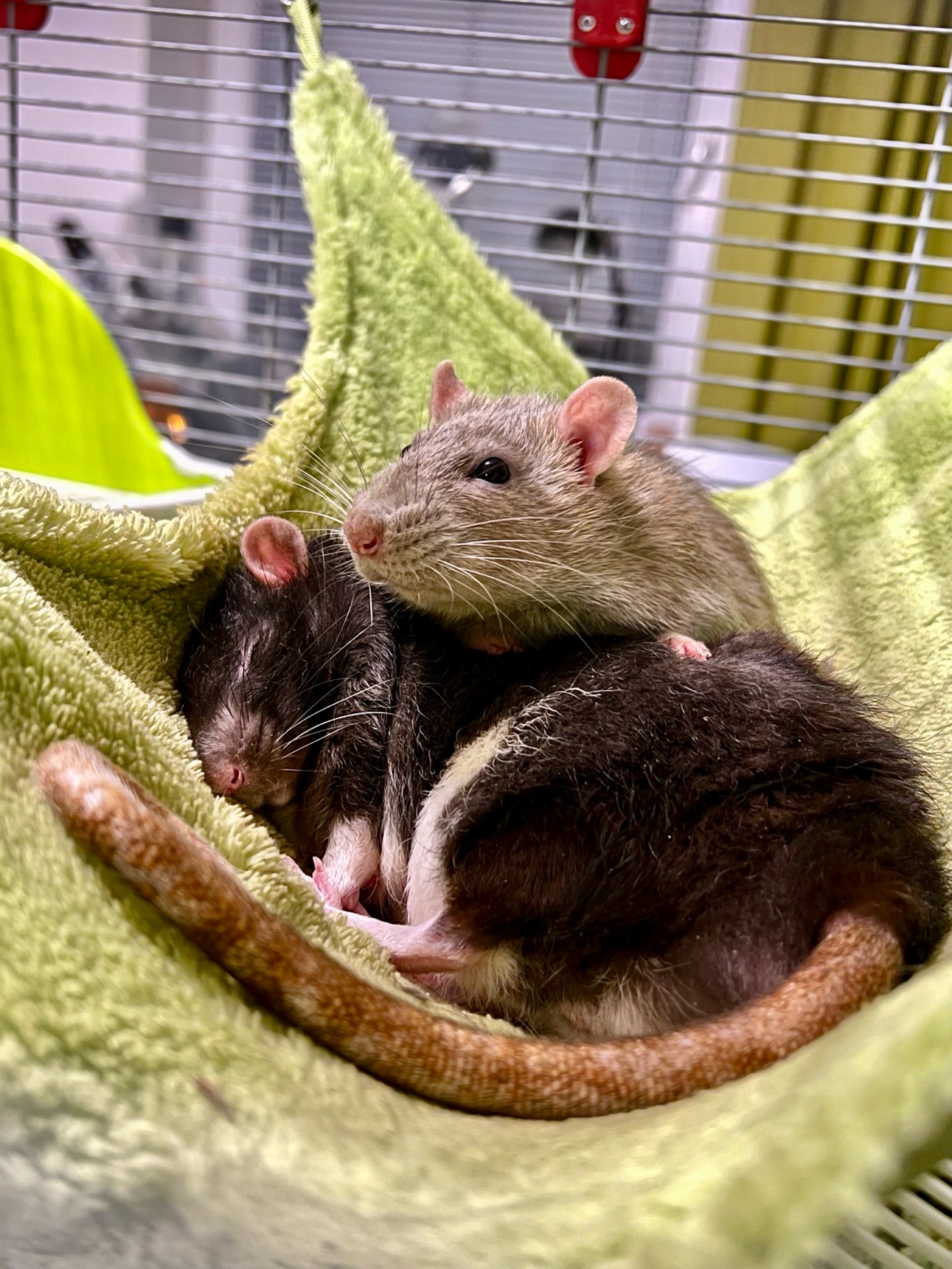 Ziggy
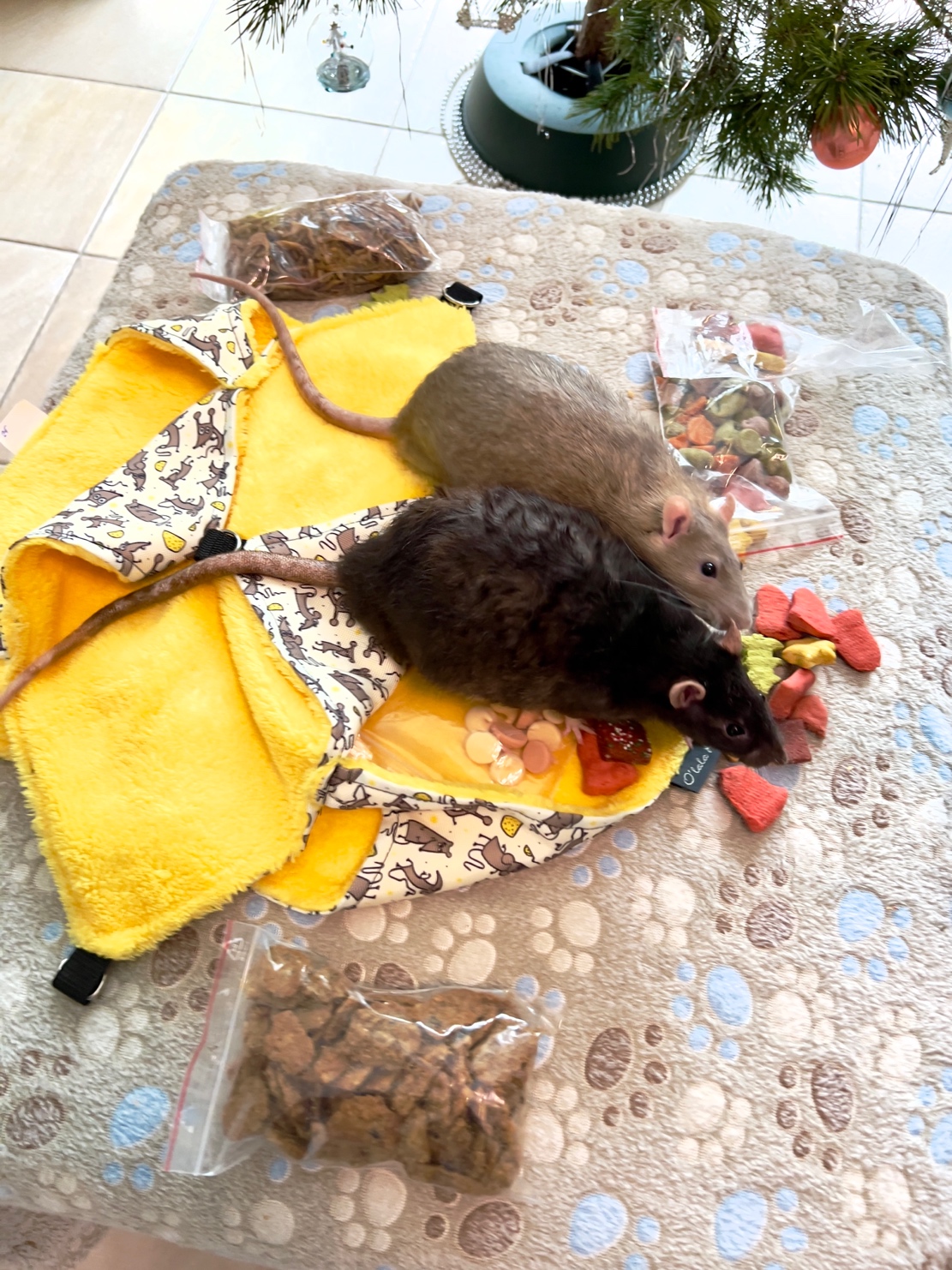 Bert
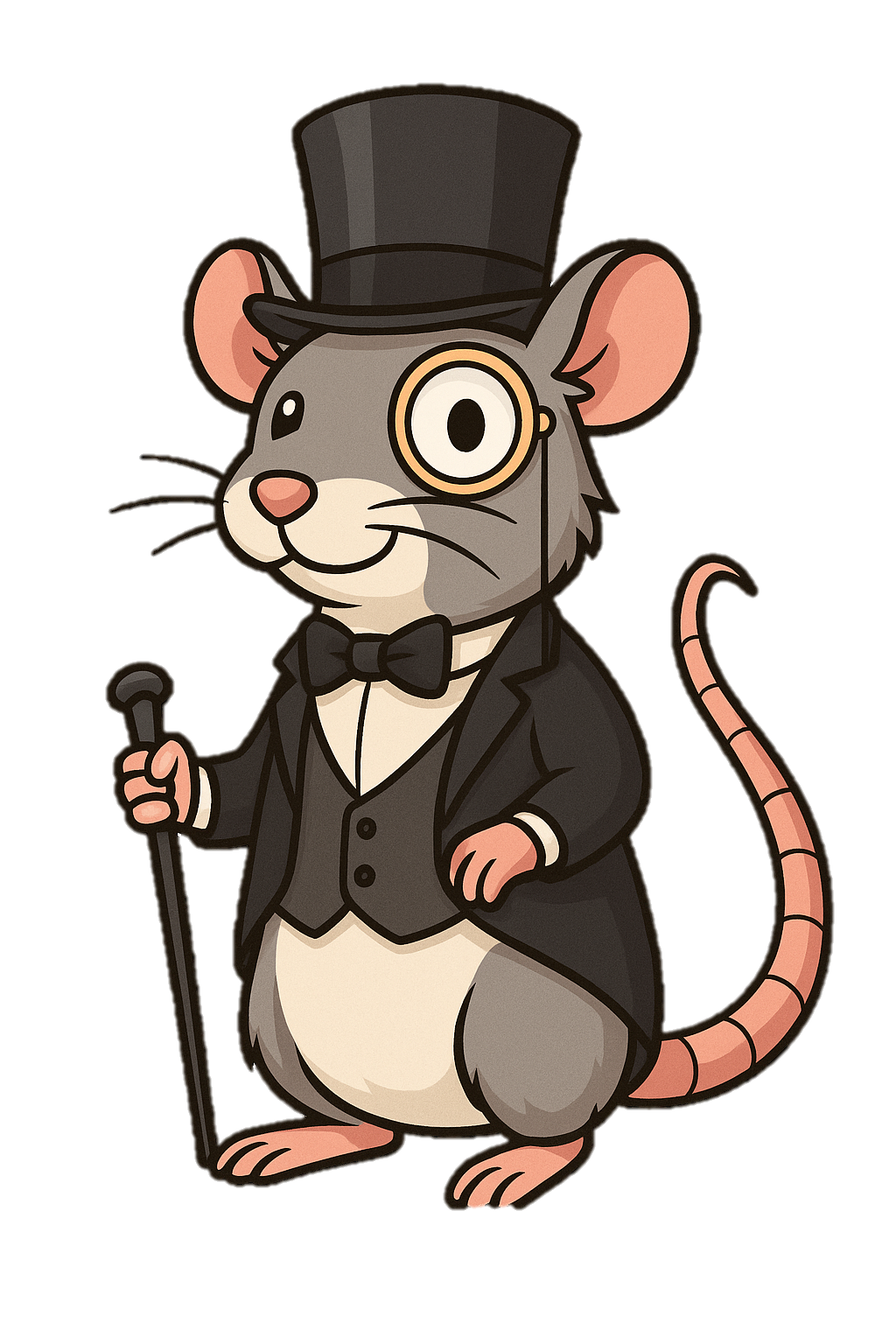 chǒngwù lǎoshǔ – 宠物老鼠
pet rat (pet fancy rat)
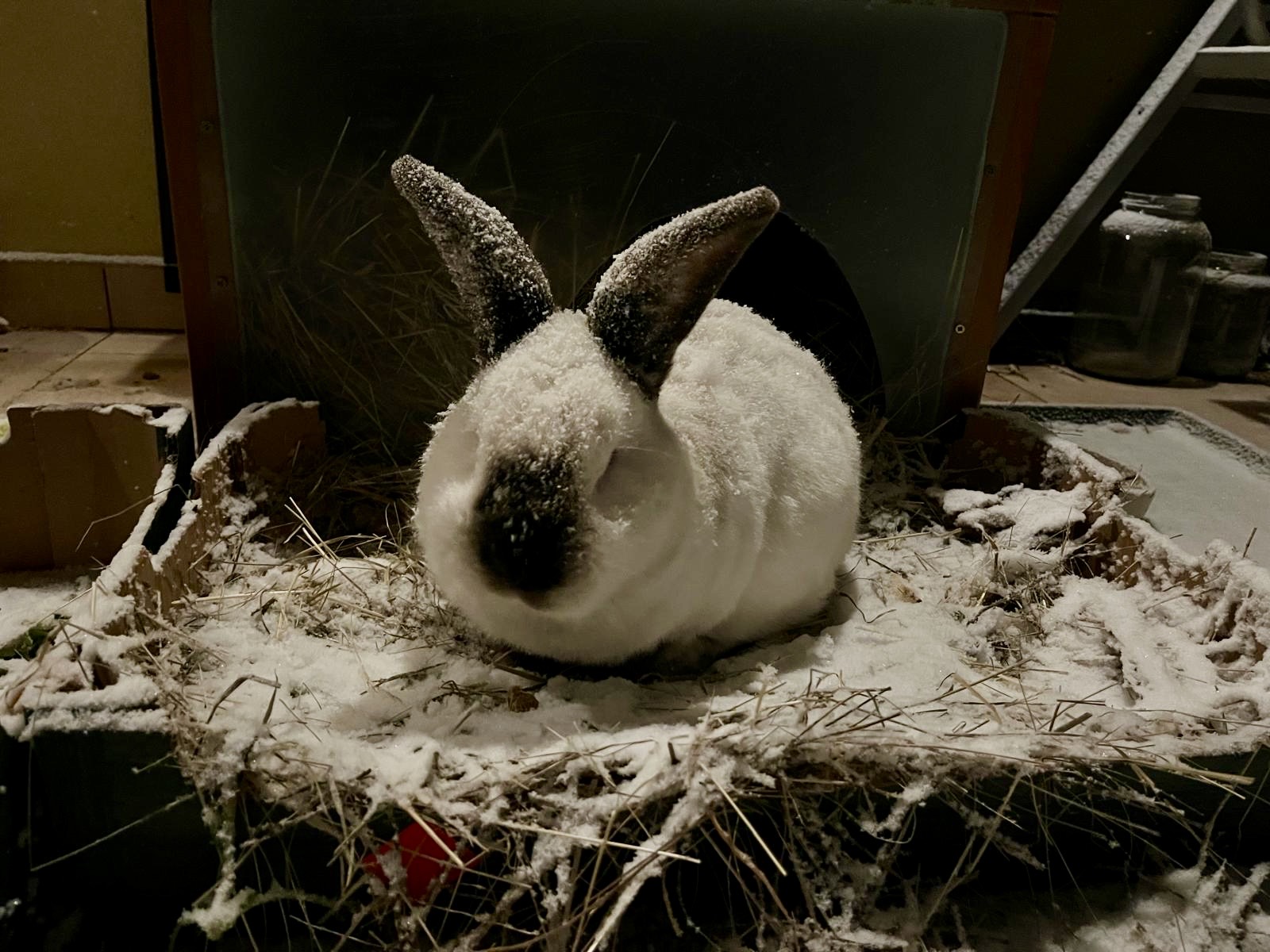 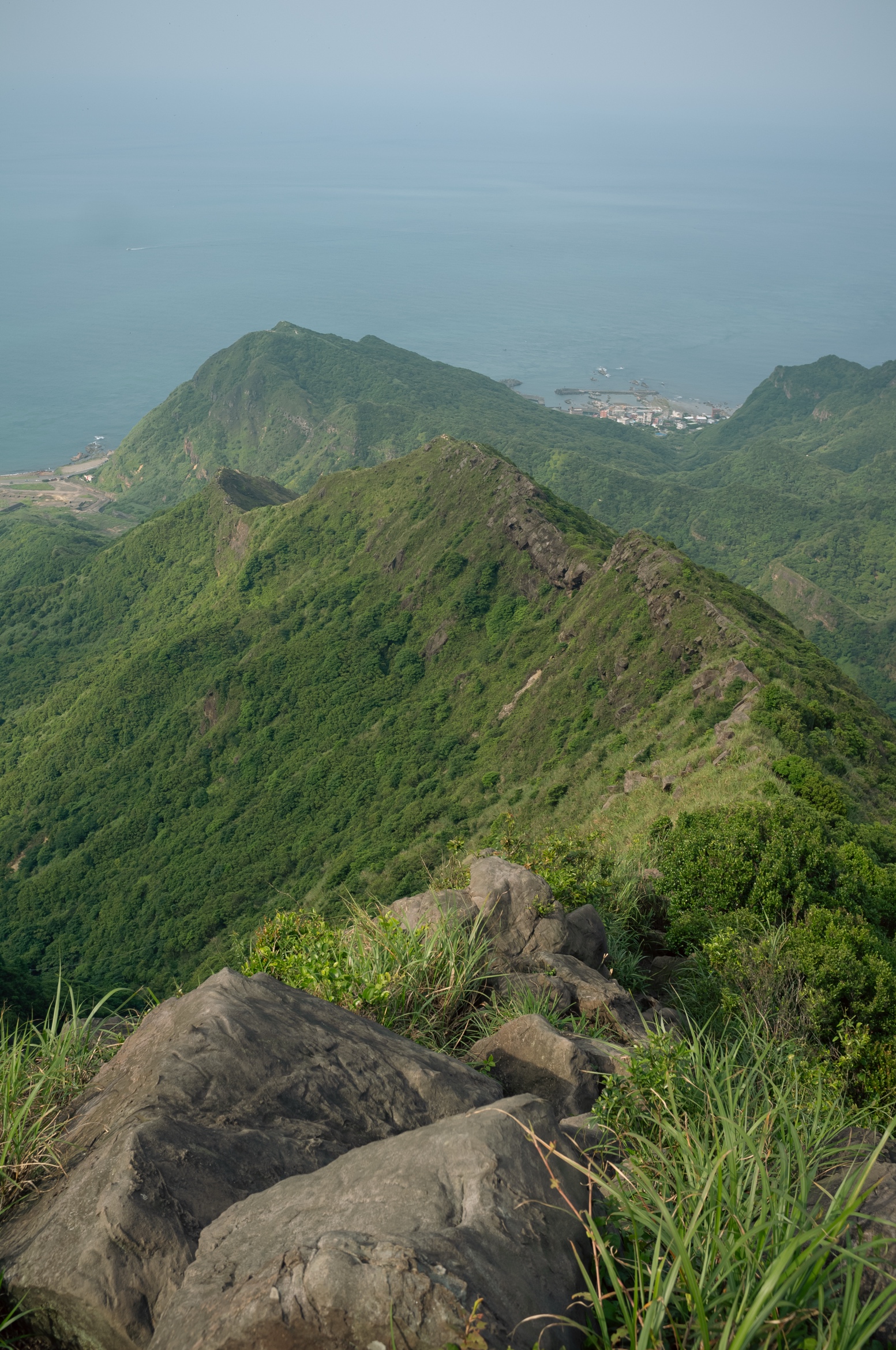 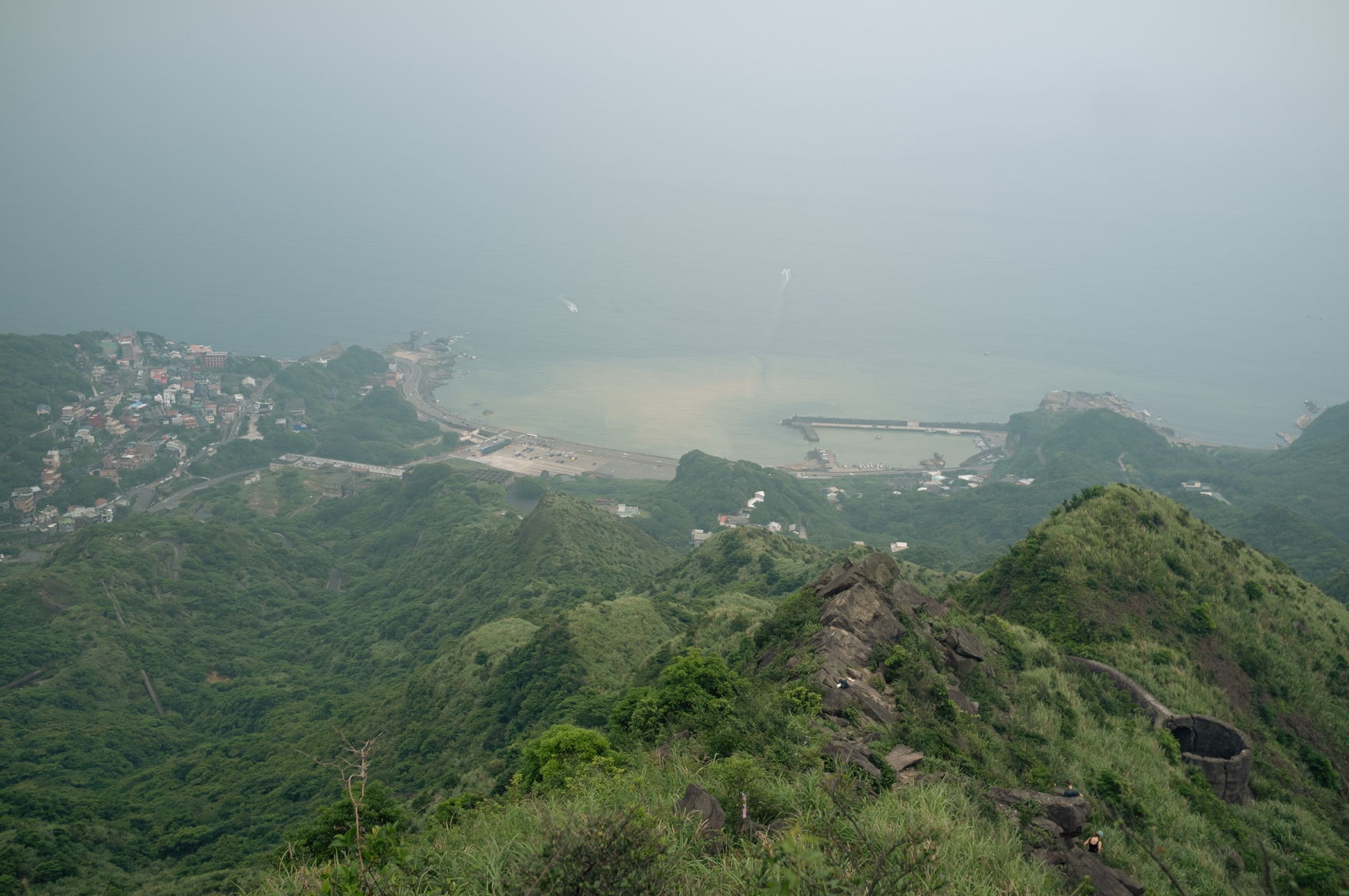 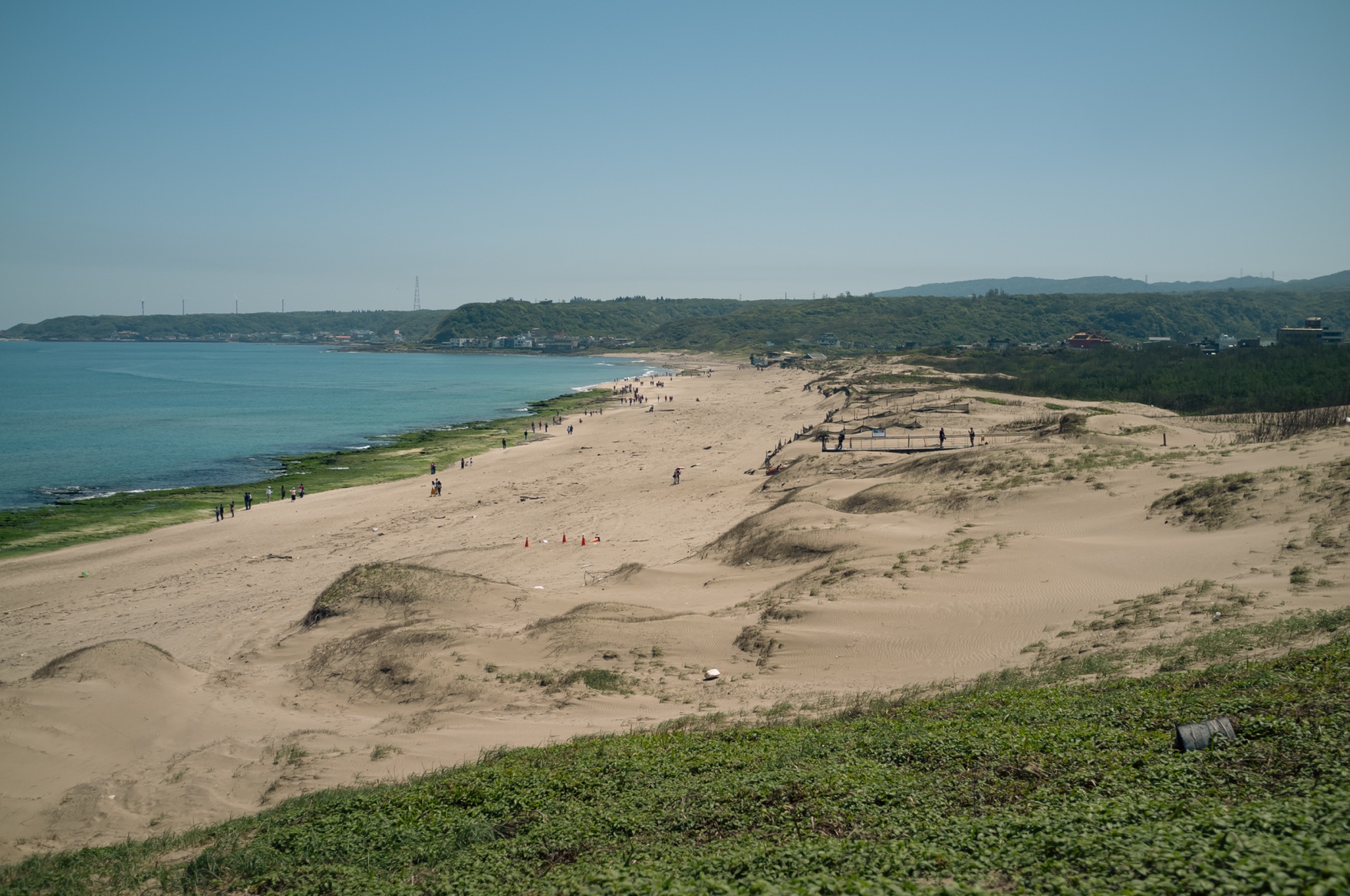 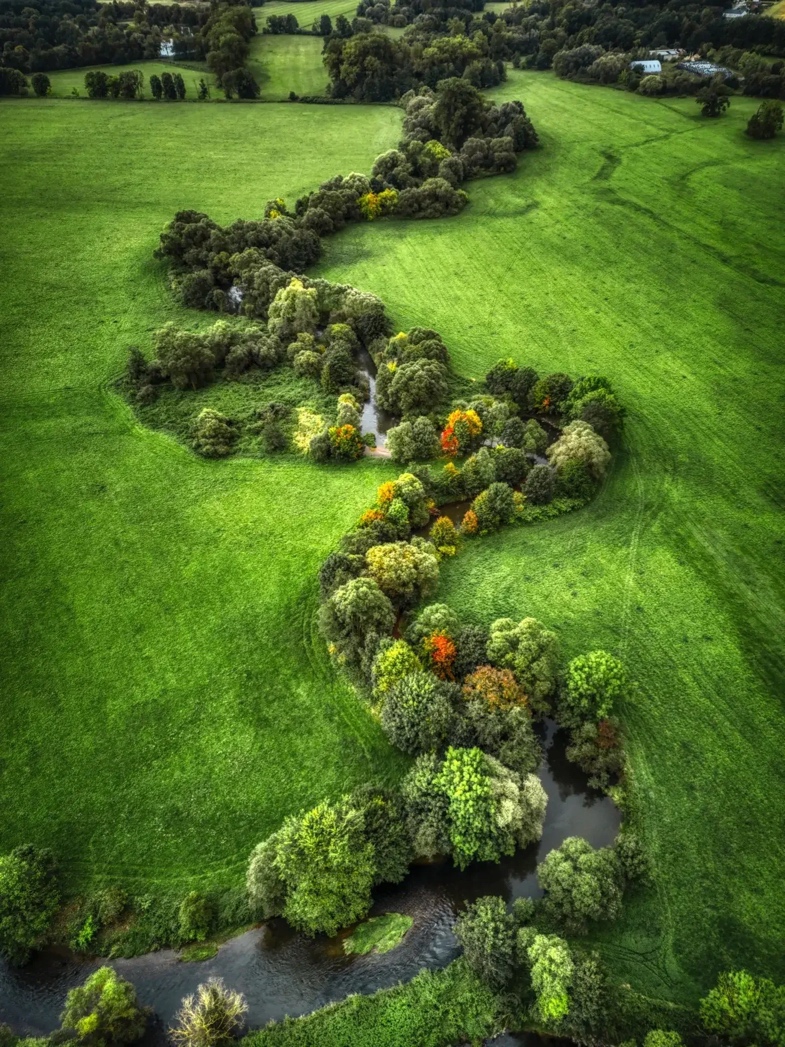 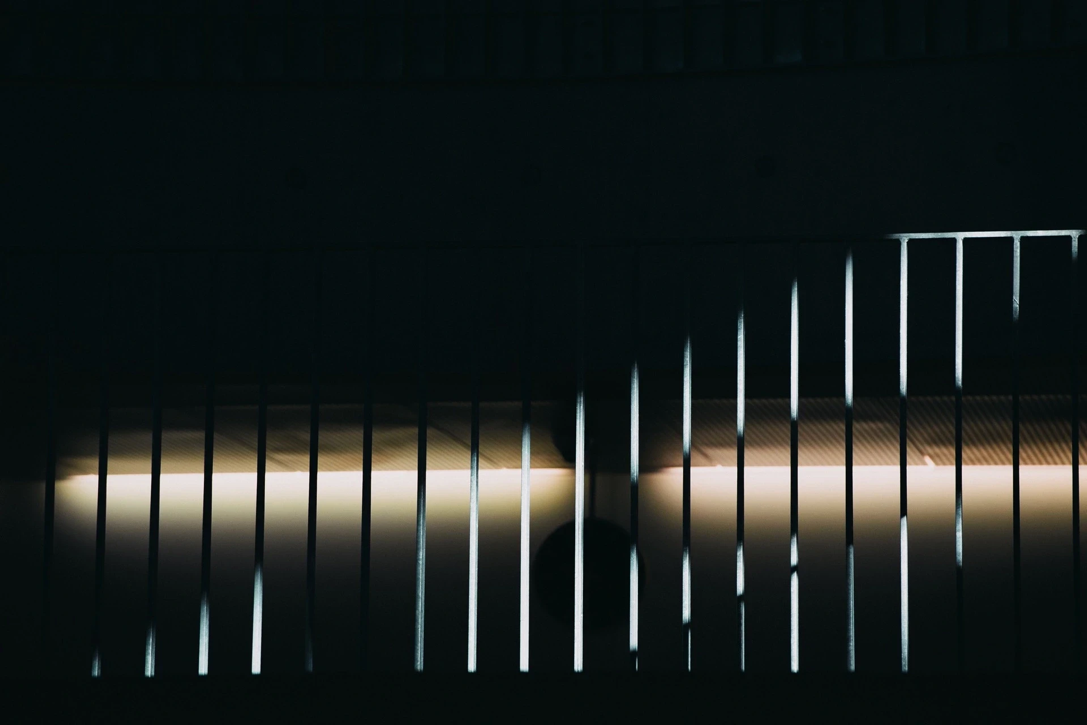 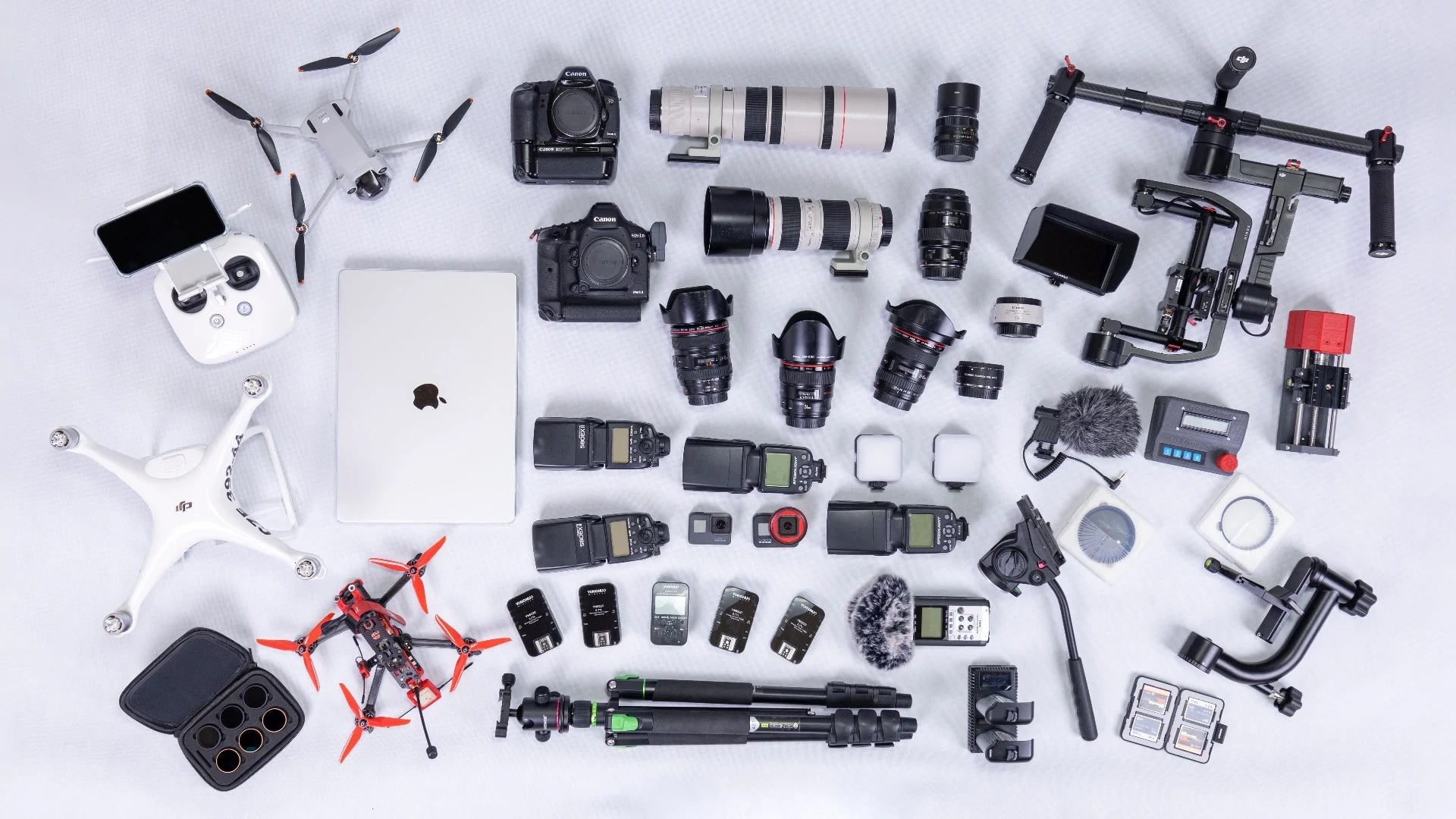 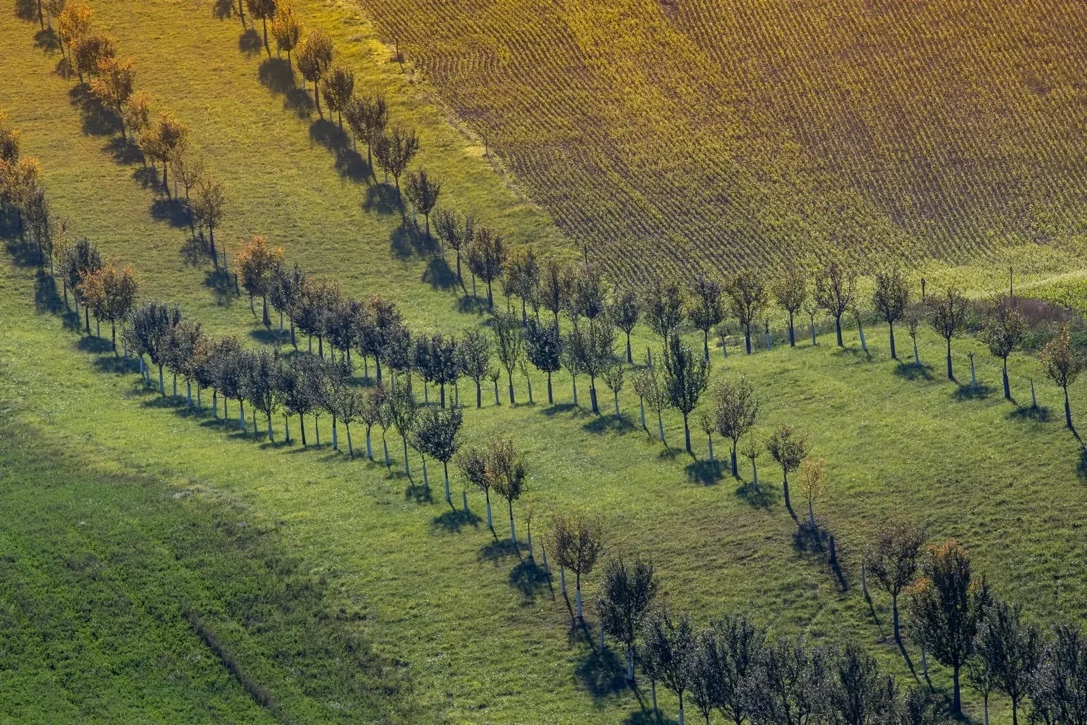 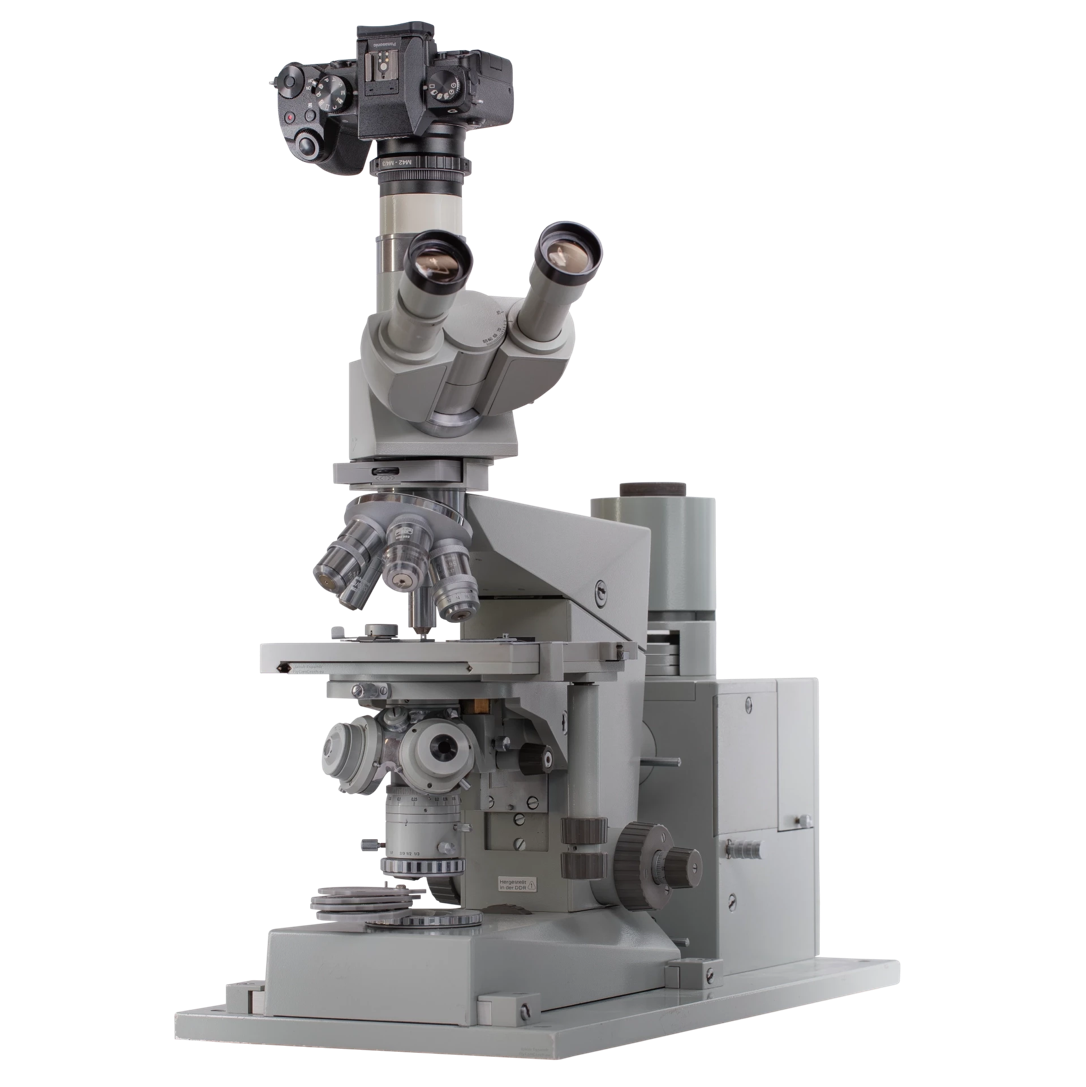 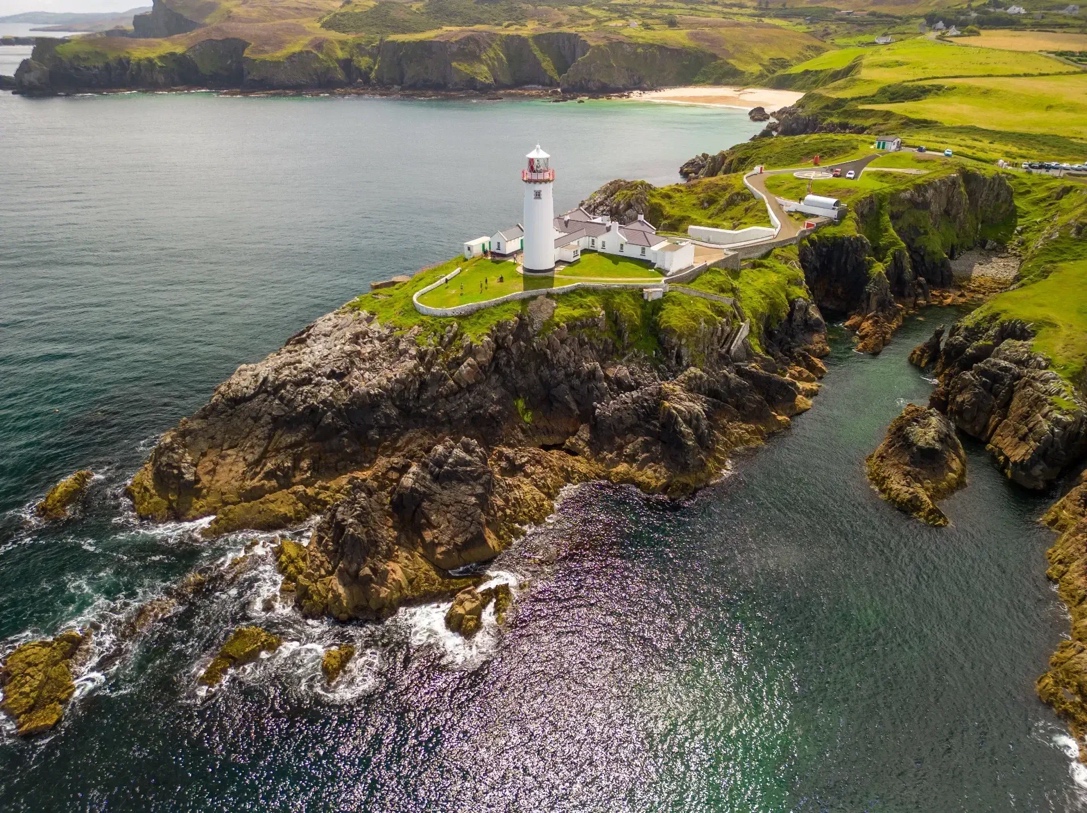 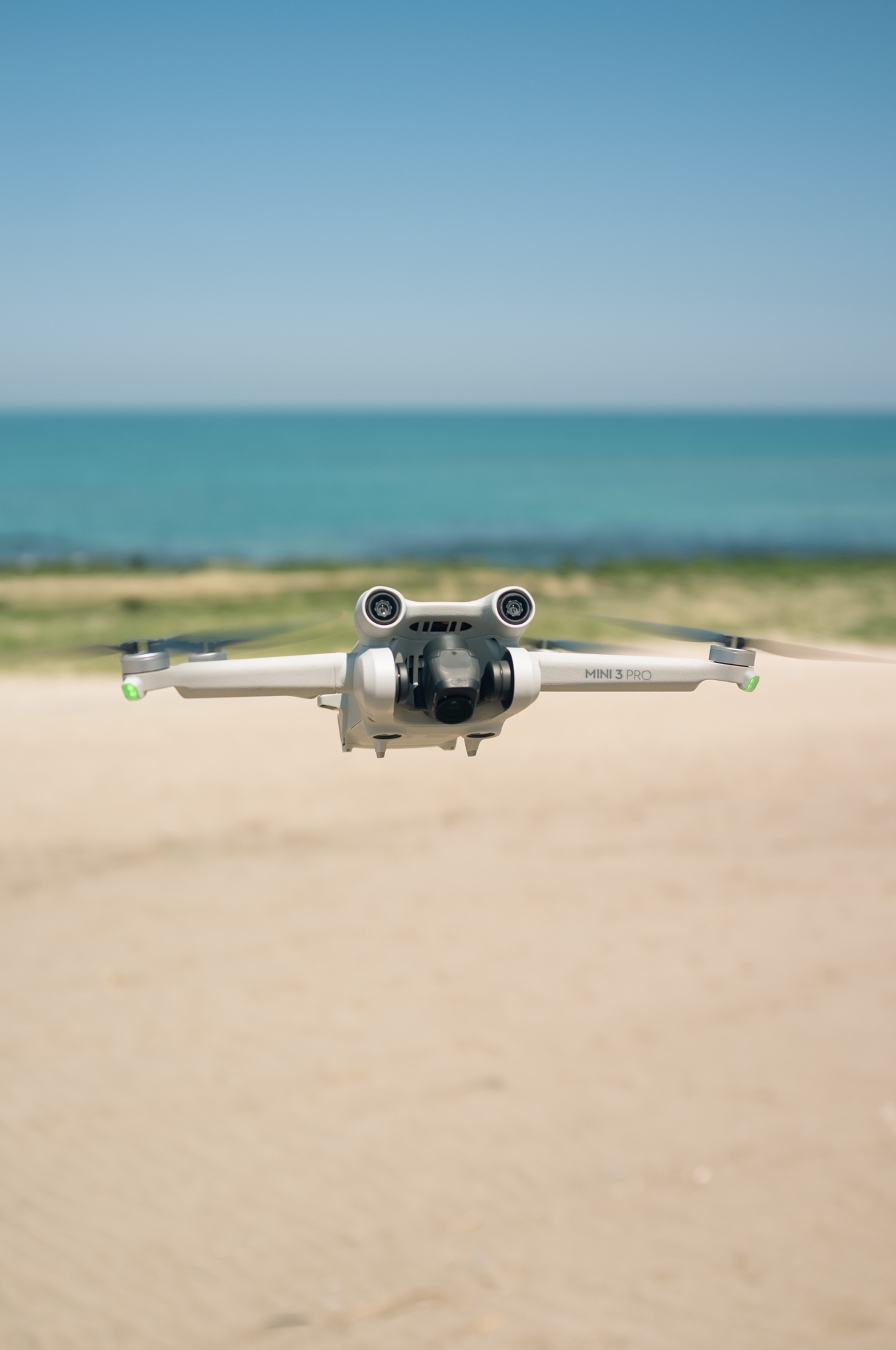 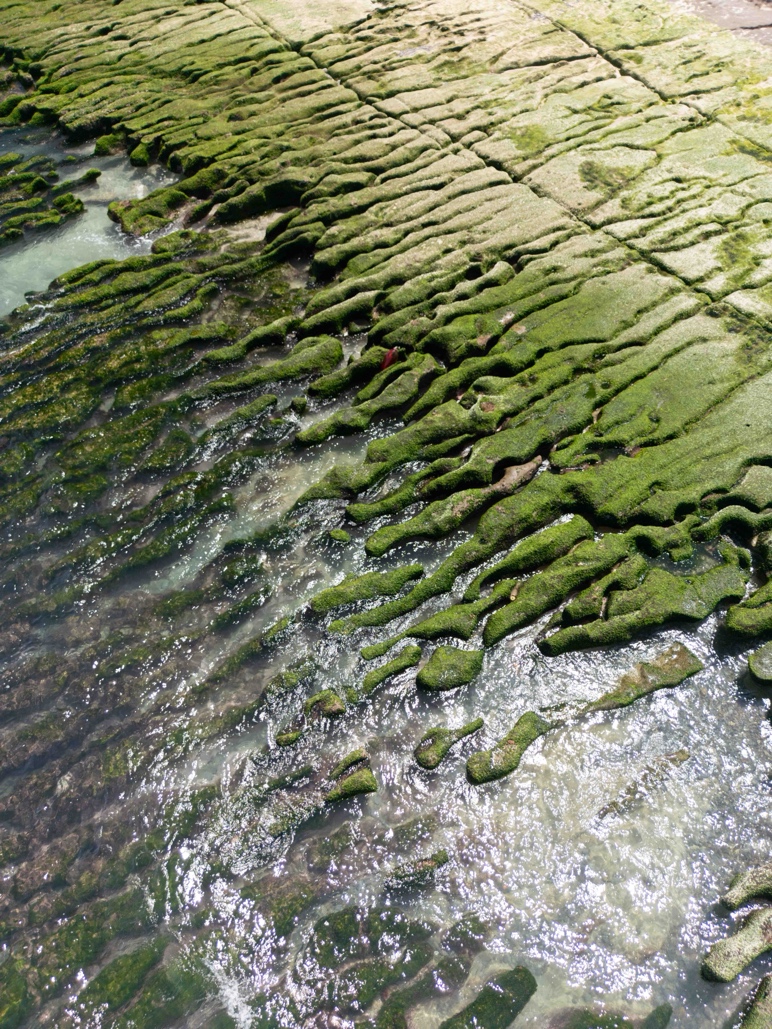 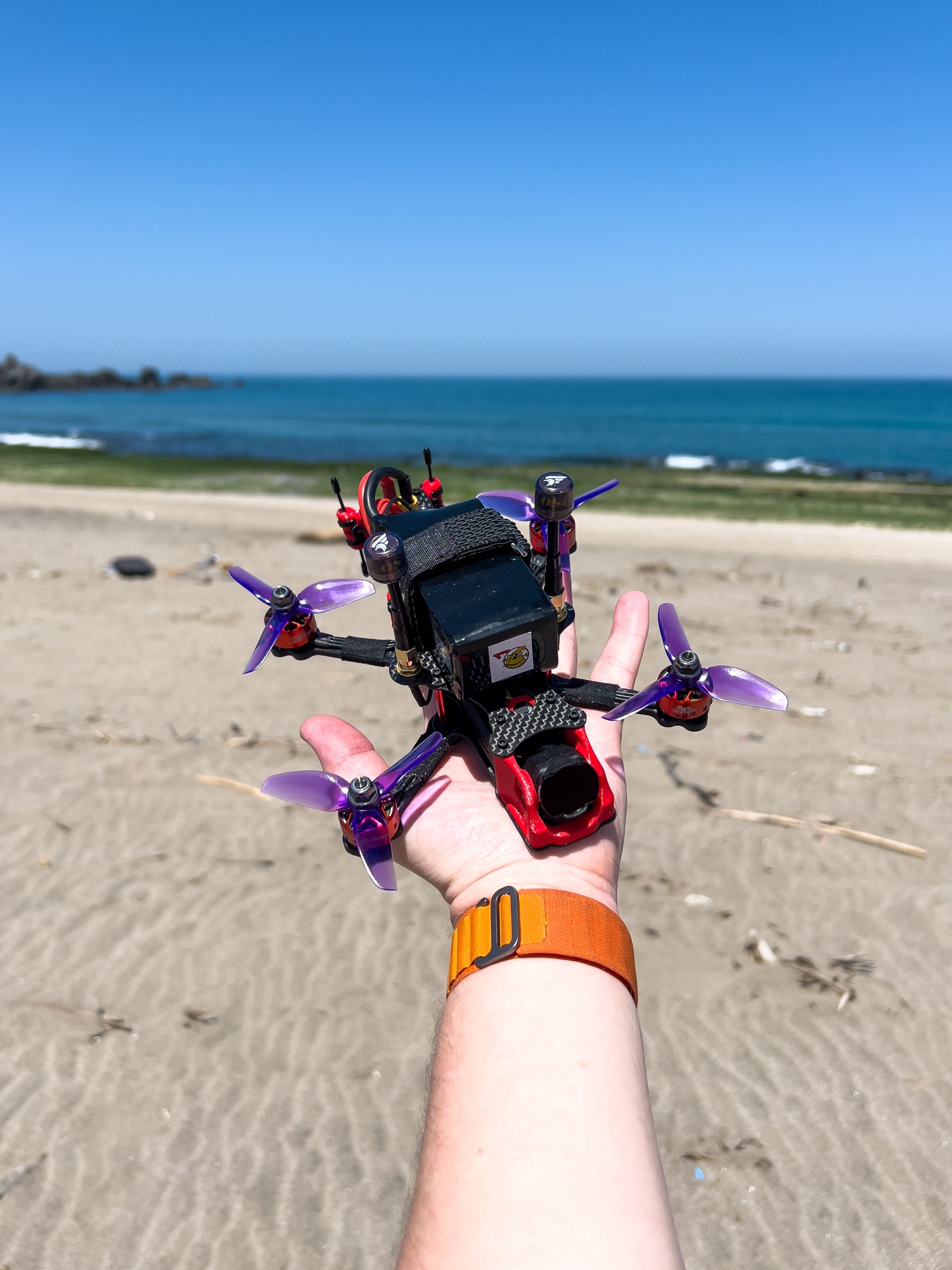 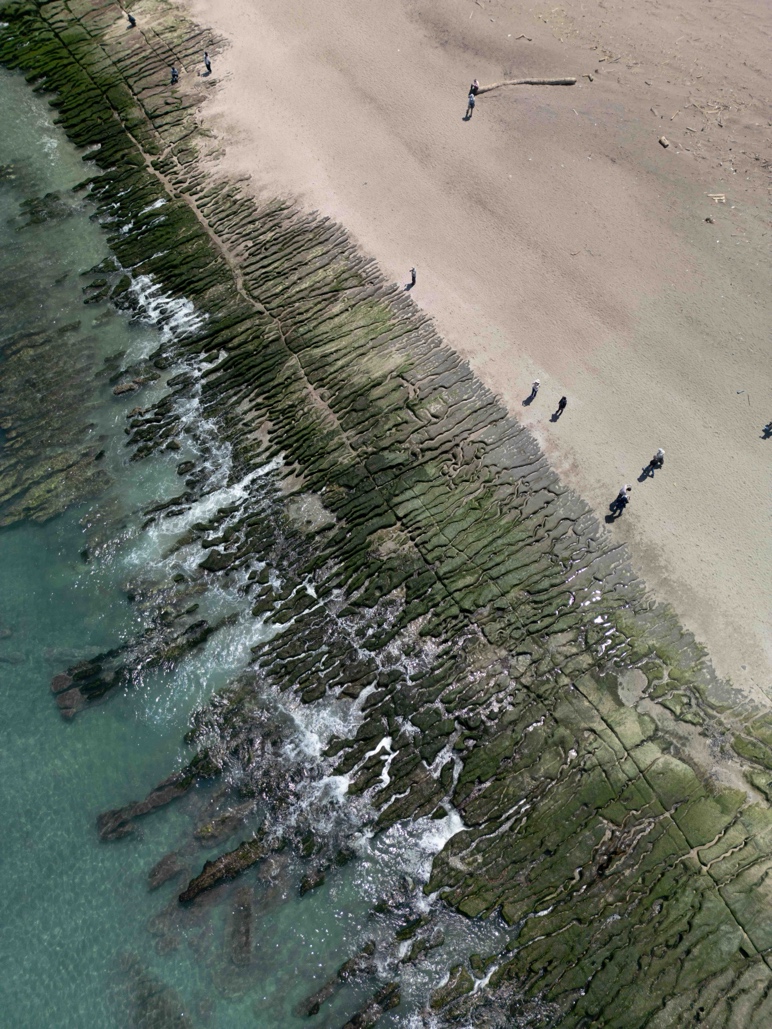 fēi = fly
wú =  without (no)
rén = person (human)
jī = machine
drone = unmanned aerial vehicle
fēi wú rén jī – 飞无人机
fly drones
no human machine